Учим детей рассказывать
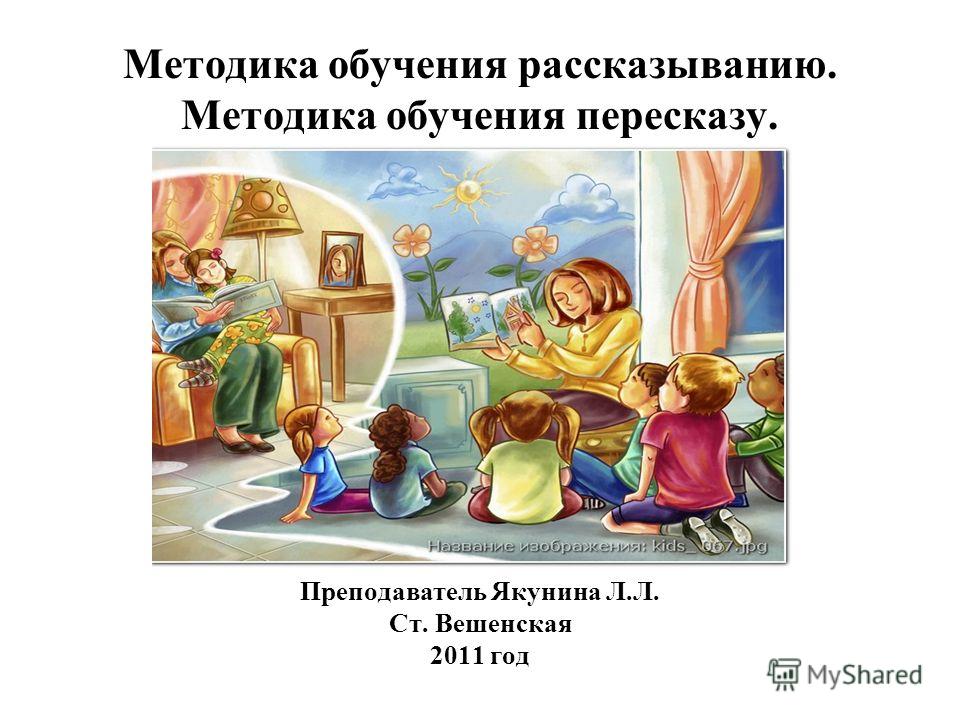 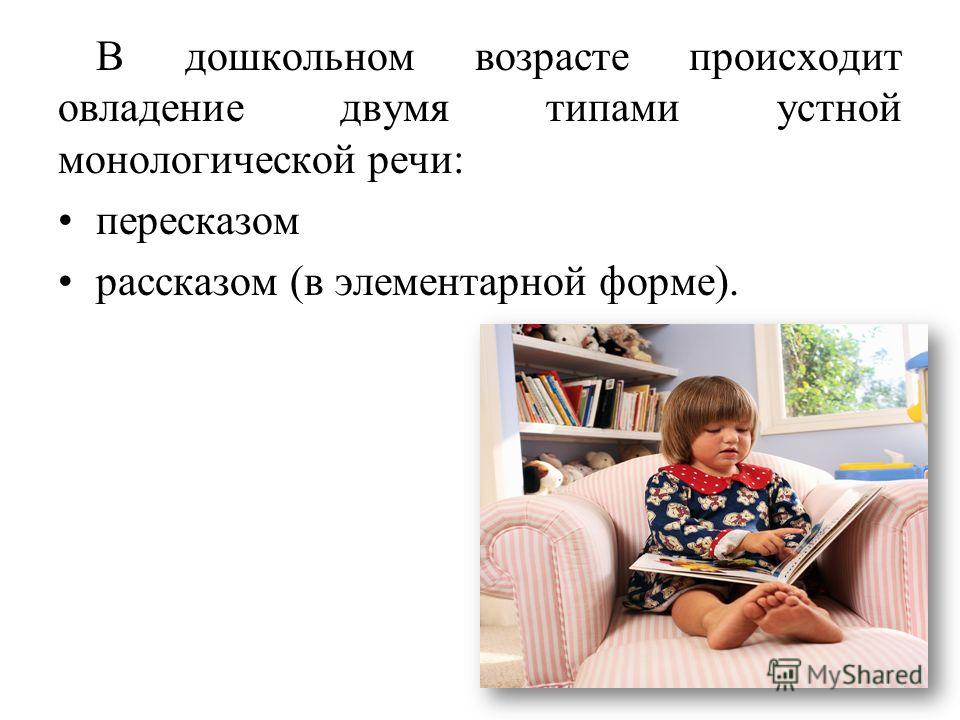 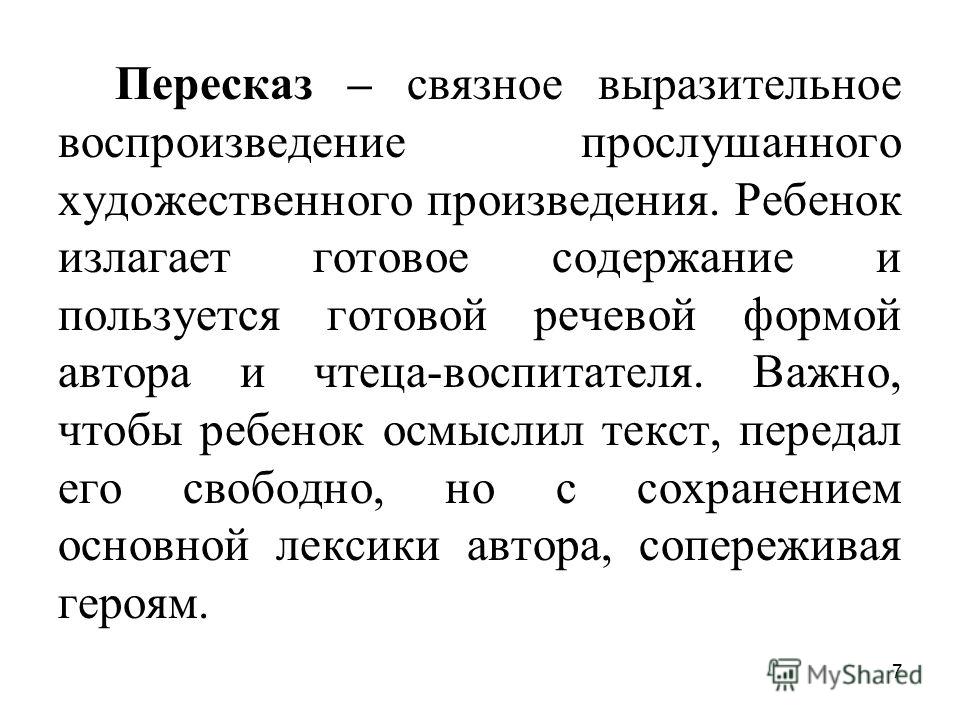 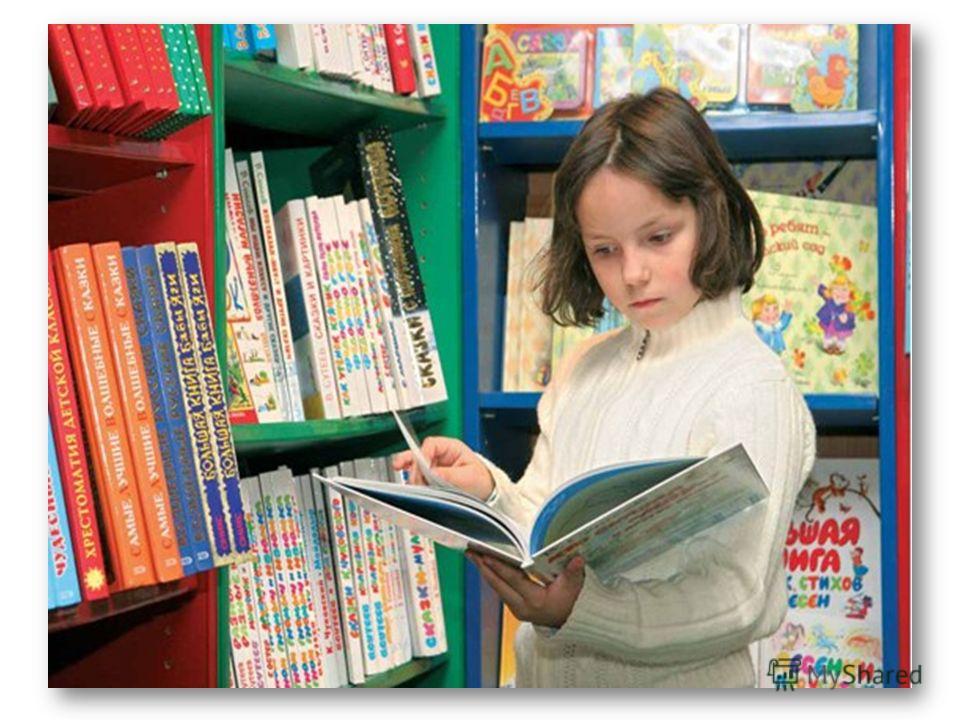 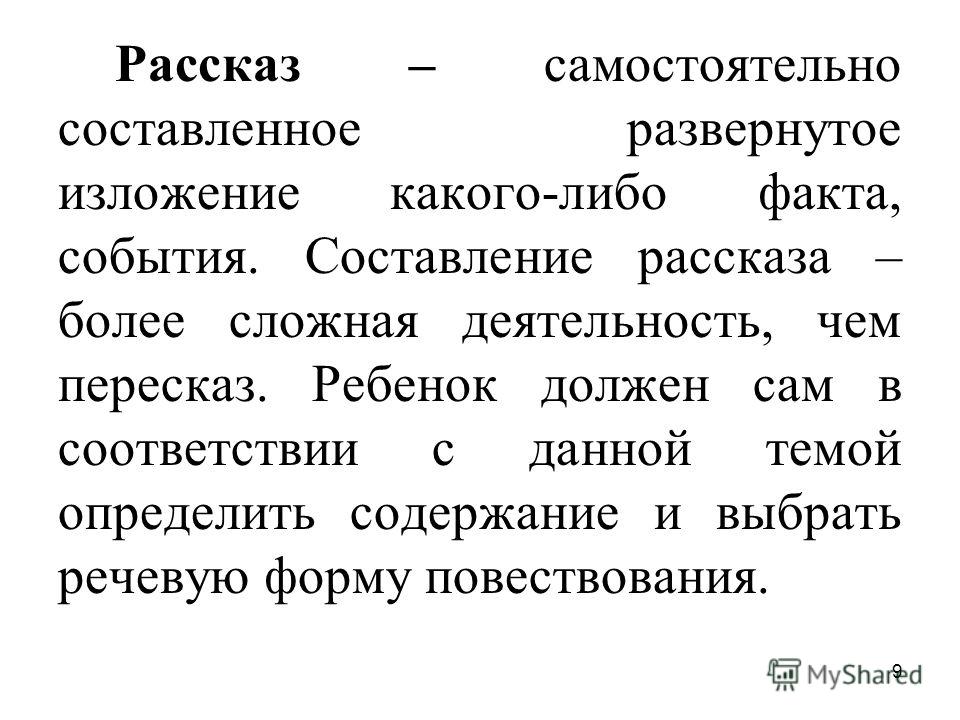 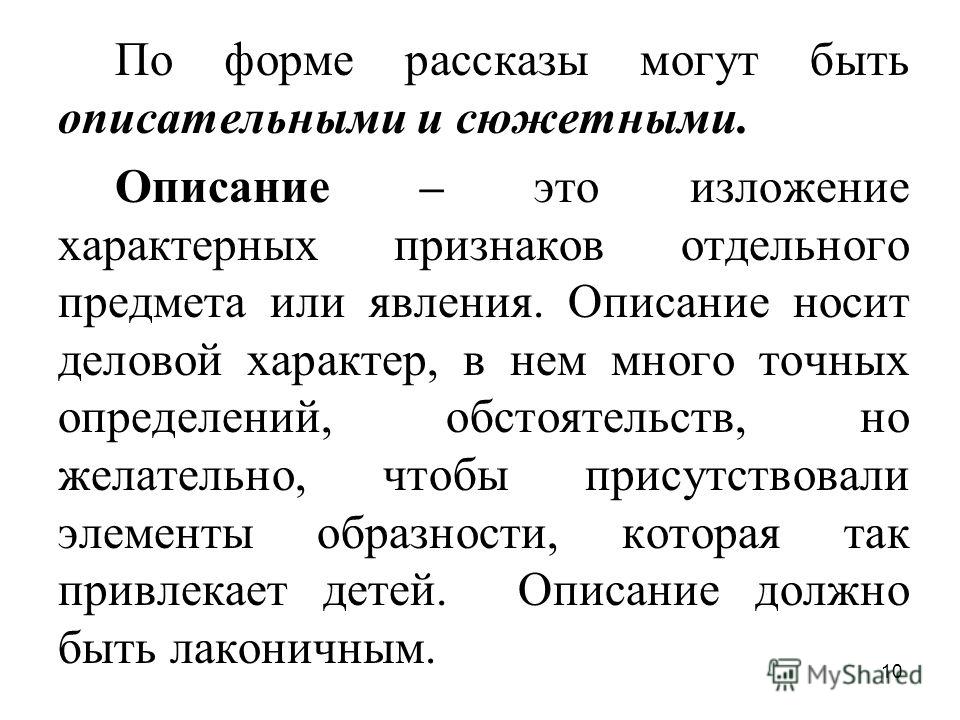 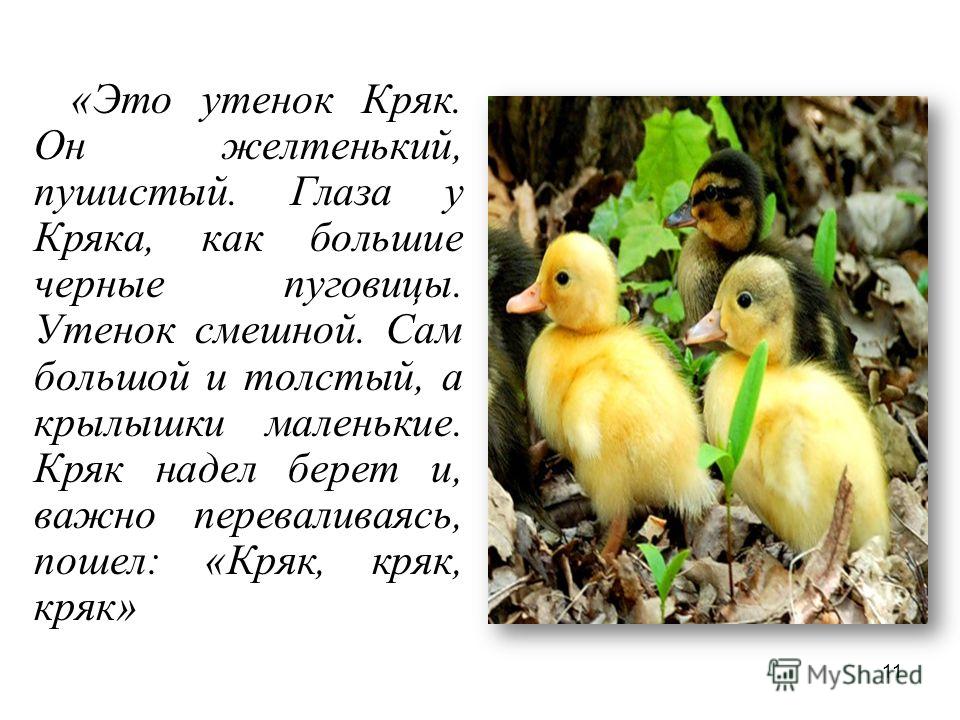 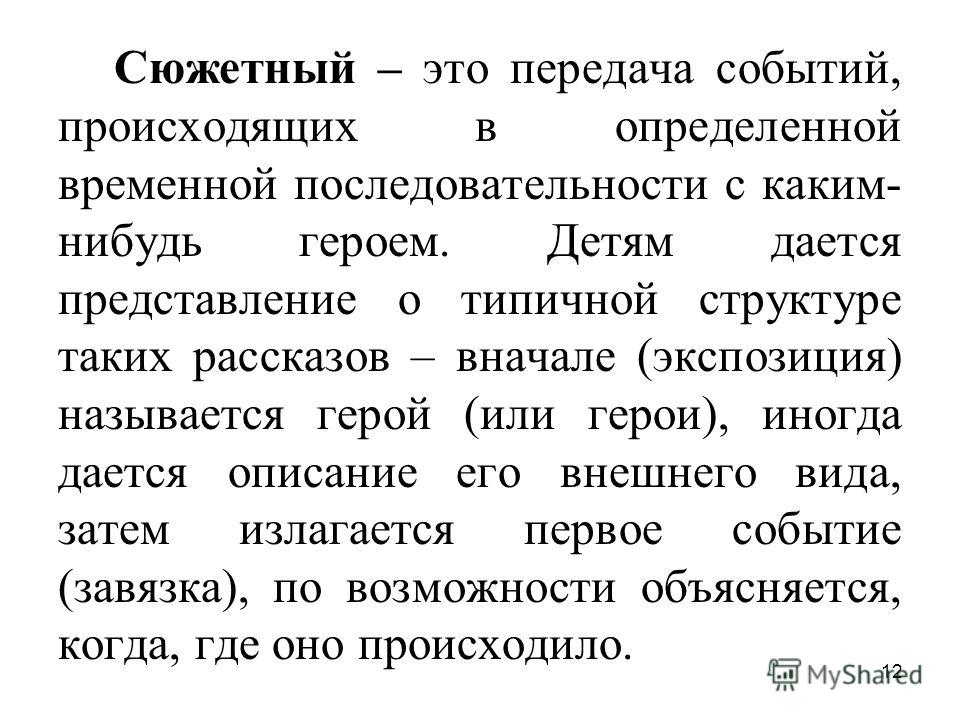 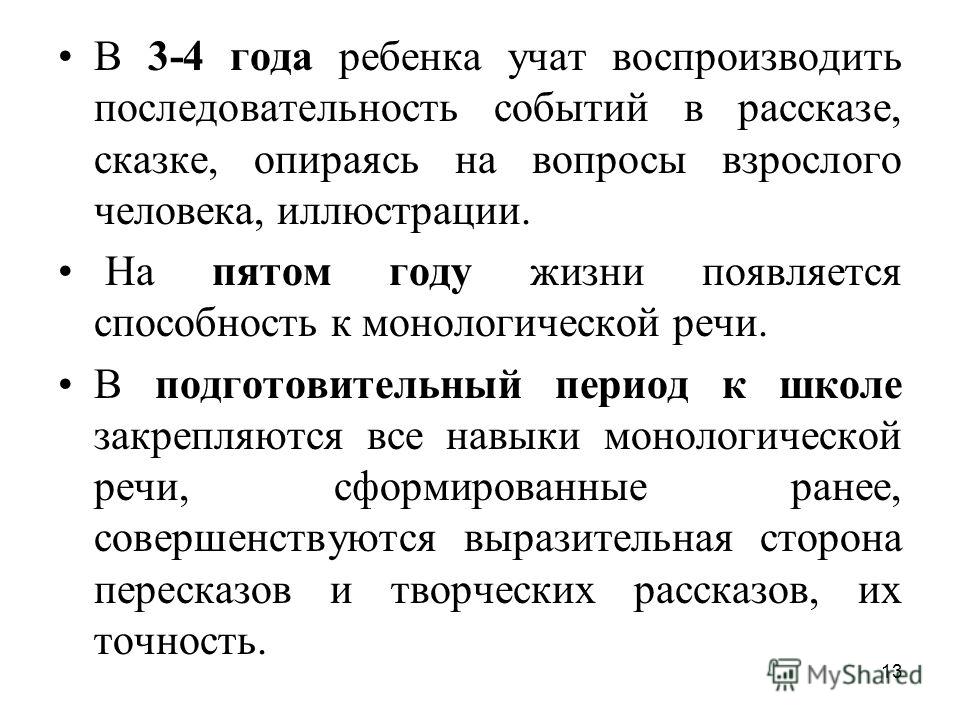 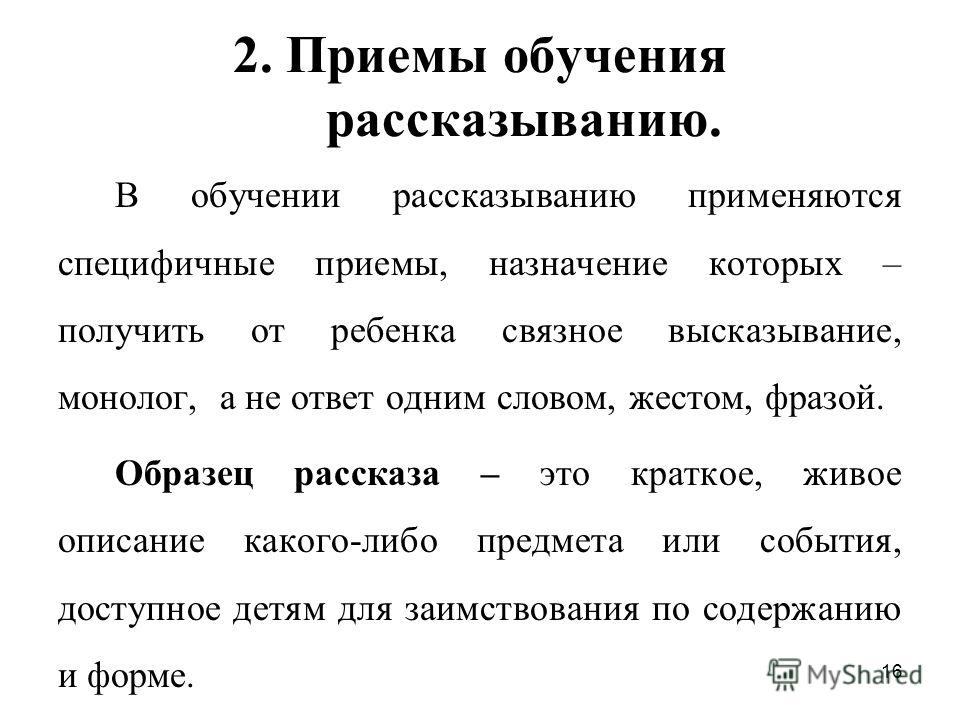 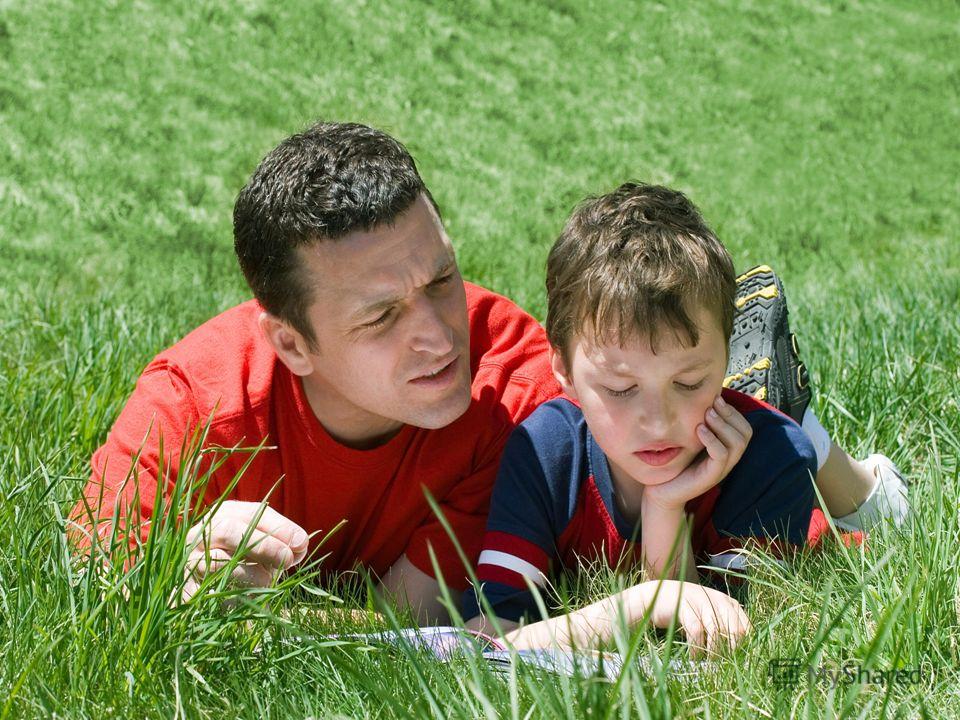 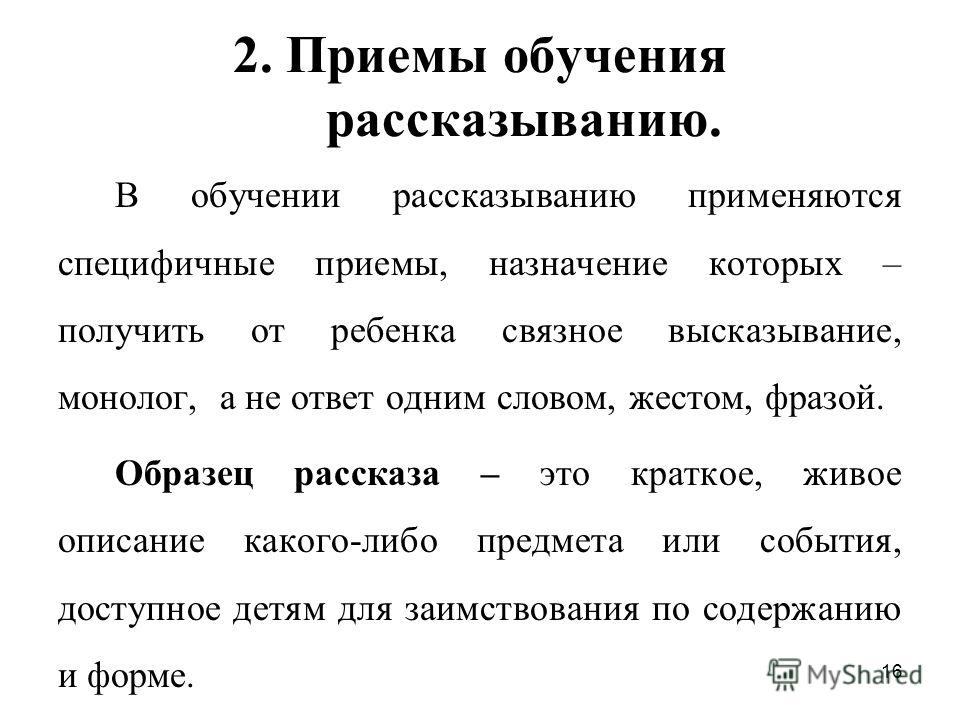 и форме.
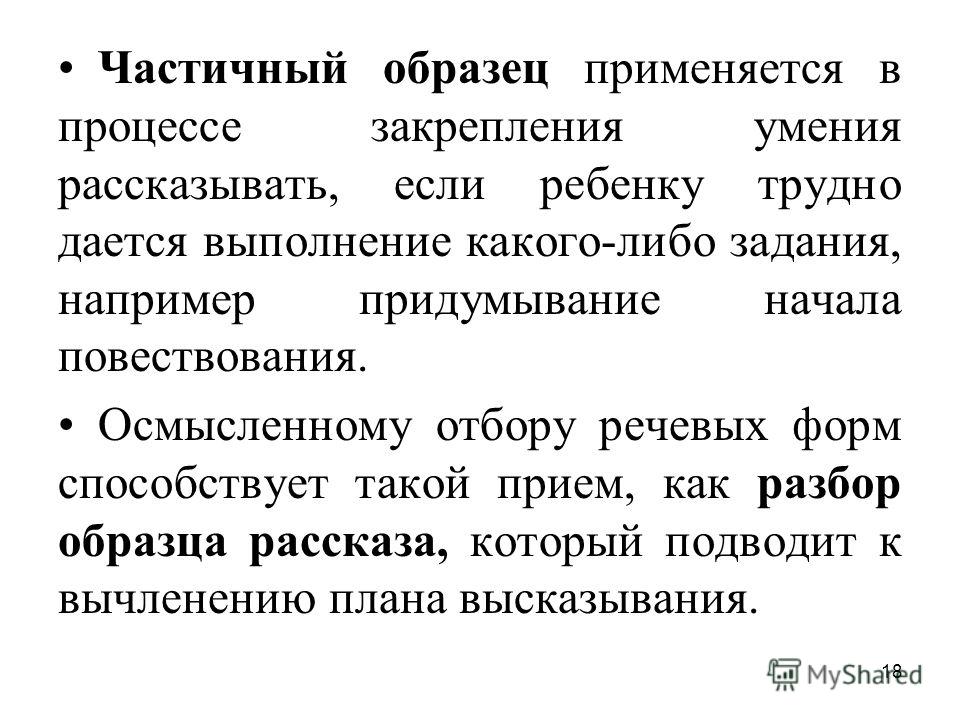 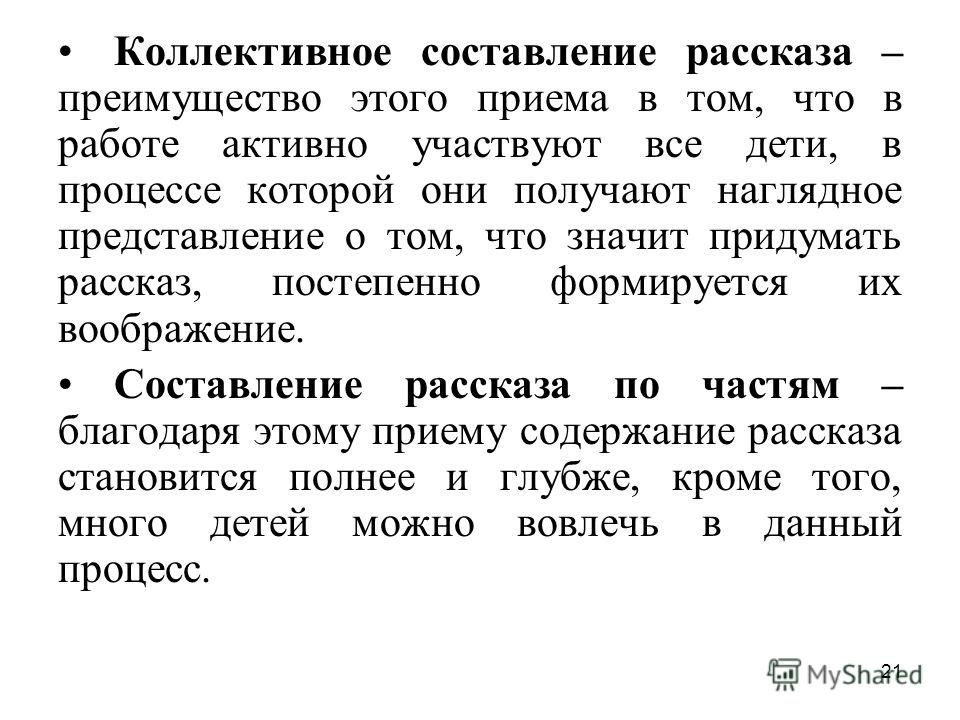 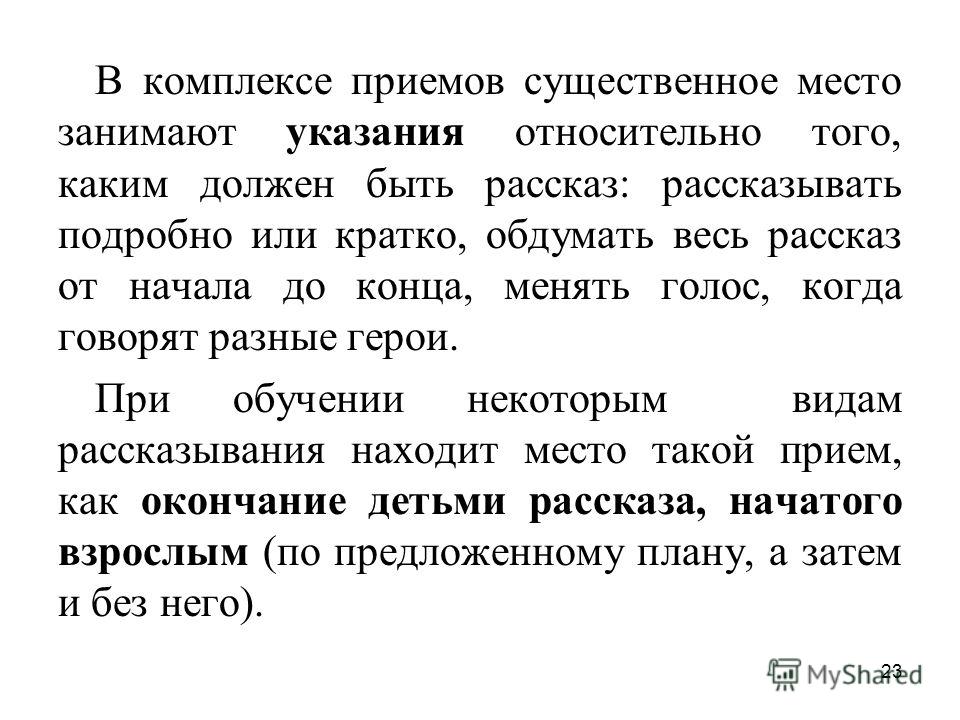 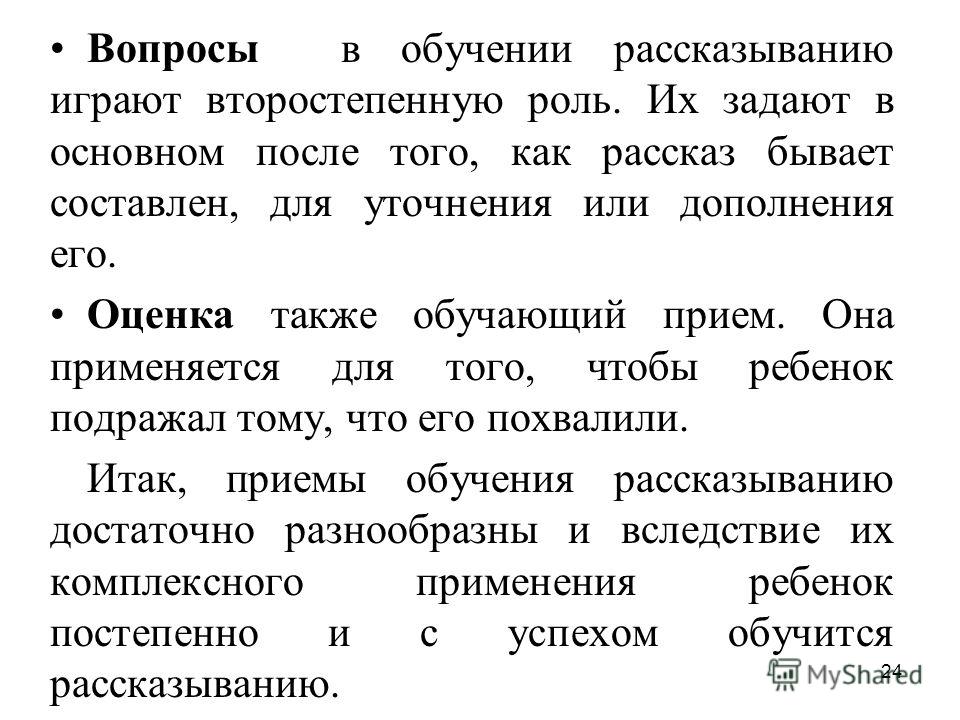 рассказыванию.
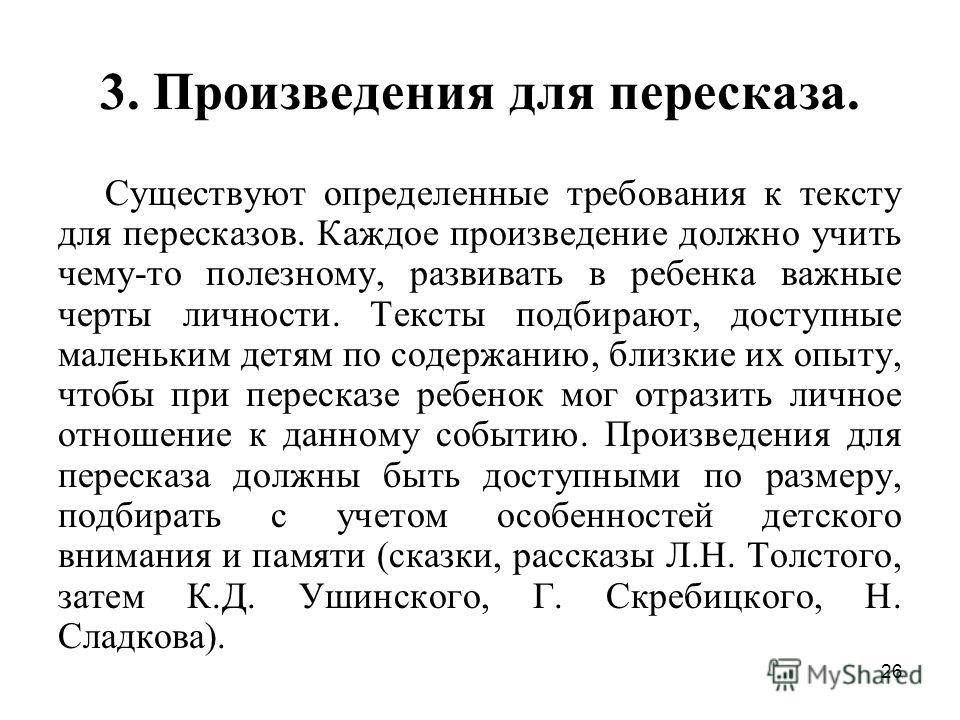 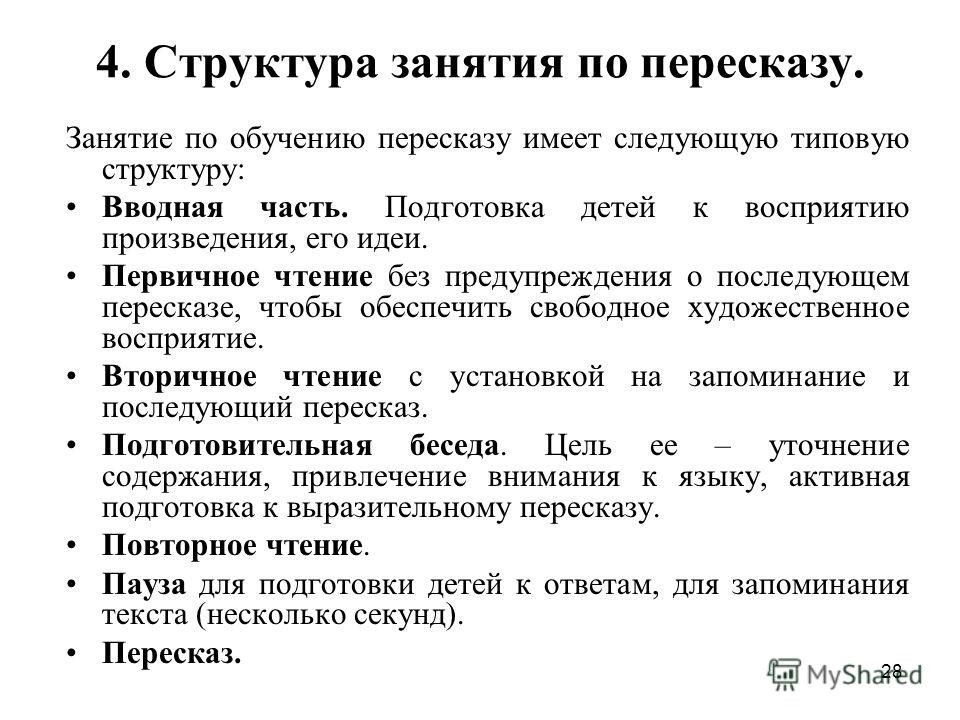 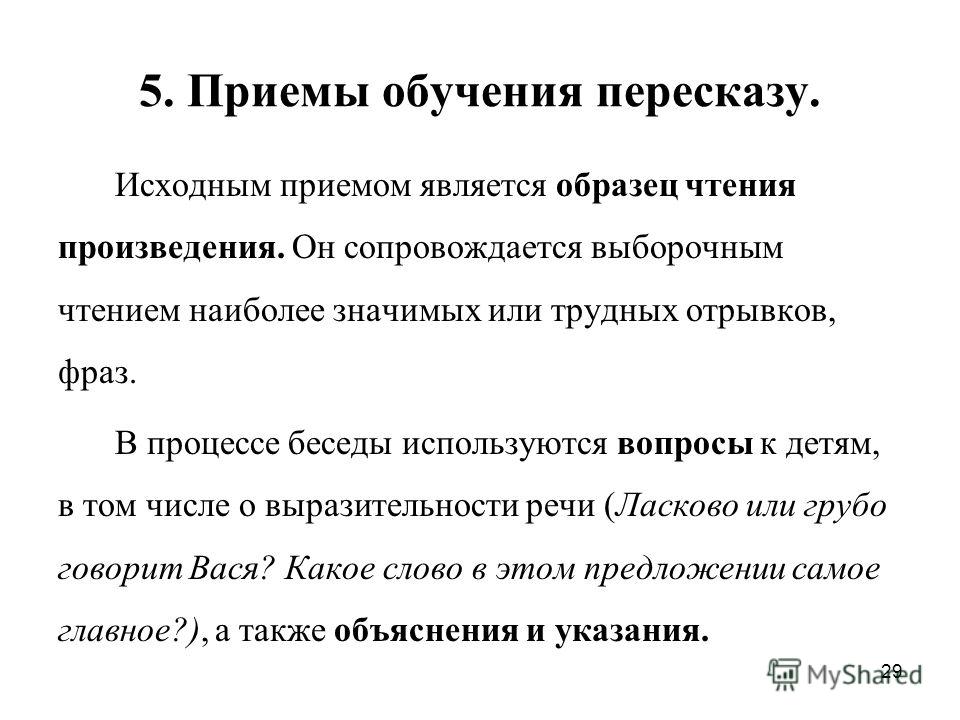